Урок литературного чтенияв 4 классе
По теме: «Тонкая наблюдательность, чувство глубокой любви писателя к «братьям нашим меньшим» (по рассказу А.П. Чехова «Белолобый»)».


Горбунцова Светлана Викторовна
Учитель начальных классов
МБОУ СОШ № 4 г. шатуры
А.П. Чехов «Белолобый»
Улыбнулись, друзья, 
  За работу пора.
  Пусть ваш поиск будет успешным,
  Дружным, вдумчивым, интересным.
А.П. Чехов «Белолобый»
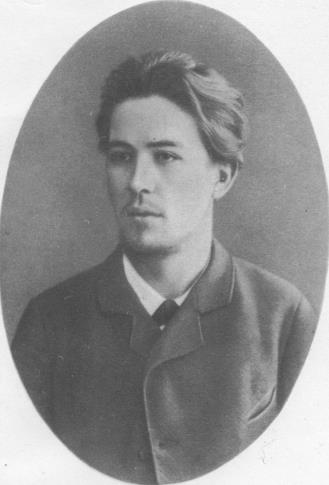 Писал студент рассказы,                                              Печатал их везде,                                              Подписывал при этом                                              Антоша Чехонте. 




                                             
                                              Москва,1885
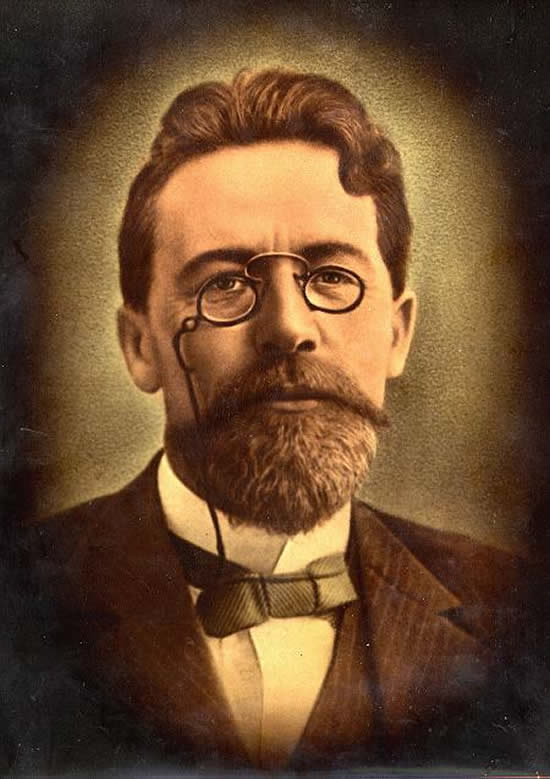 Антон
                                                                     Павлович
                                                                        Чехов
                                                                    (1860-1904 )
А.П. Чехов «Белолобый»
Рассказ «Белолобый» был создан в селе Мелихове, а напечатан в 1895 году в  журнале «Детское чтение».
А.П. Чехов «Белолобый»
Будем учиться читать-думать, читать-чувствовать, читать- жить.
А.П. Чехов «Белолобый»
«В верстах четырёх от её
 логовища, у почтовой 
дороги, стояло зимовье».

Зимовье – это место или помещение, где живут зимою люди или животные.
А.П. Чехов «Белолобый»
«…и волчиха, испугавшись, схватила, что первое попалось в зубы, и бросилась вон…»
А.П.Чехов «Белолобый»
А.П. Чехов «Белолобый»ВОЛЧИХА
(какая?)
Немолодая
Голодная
Заботливая мать
Слабая здоровьем
опытная
А.П. Чехов «Белолобый»
«… это был невежа,
 простой дворняжка…»
А.П. Чехов «Белолобый»
Волчиха
Щенок
(какой?)
маленький
общительный
глупый
несмышлёный
беспородный
доверчивый
не знает жизни,
мало испытал на своём веку
(какая?)
немолодая
голодная
заботливая мать
слабая здоровьем
опытная
А.П. Чехов «Белолобый»
А.П. Чехов «Белолобый»
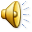 А.П. Чехов «Белолобый»
А.П. Чехов «Белолобый»
« Волчиха стала быстро работать ногами и мордой, оглядываясь, не идёт ли щенок…»
А.П. Чехов «Белолобый»
«…на крыльце 
показался Игнат
 со своей
 одностволкой…»
А.П. Чехов «Белолобый»
«…перепуганная волчиха
 была уже далеко 
от зимовья…»
А.П. Чехов «Белолобый»
А.П. Чехов сумел проникнуть в чувство и мысли волчихи. У него мы научились понимать животных, понимать окружающий мир.
Домашнее задание.
Выберите задания, которые у вас вызвали интерес.

1. Составьте кроссворд, ребусы по сюжету рассказа.

2.Сочините стихи.

3.Подготовьте рисунки, подпишите словами из текста.

4.Составьте план рассказа и перескажите понравившийся отрывок.
А.П. Чехов «Белолобый»
Молодцы!